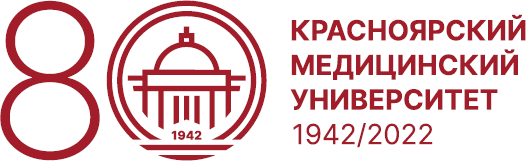 ИТОГИ КОНКУРСОВ
«ЛУЧШЕЕ УЧЕБНОЕ ПОСОБИЕ 2023 ГОДА»,
«ЛУЧШИЙ УЧЕБНО-МЕТОДИЧЕСКИЙ КОМПЛЕКС ДЛЯ ДИСТАНЦИОННОГО ОБУЧЕНИЯ 2023 ГОДА» «ЛУЧШИЙ УЧЕБНО-МЕТОДИЧЕСКИЙ КОМПЛЕКС ДЛЯ ДИСТАНЦИОННОГО ОБУЧЕНИЯ 2023 ГОДА» И ДРУГИХ КОНКУРСНЫХ ПРОГРАММ ПРИУРОЧЕННЫХ К ПРАЗДНОВАНИЮ «ДНЯ УНИВЕРСИТЕТА»
Председатель ЦКМС, проректор по УВРиМП
И.А. Соловьева
Заседание ЦКМС, 13 ноября 2023 г.
Нормативно-правовая база конкурса
«Лучшее учебное пособие года»:
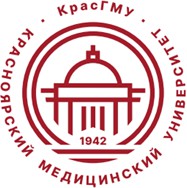 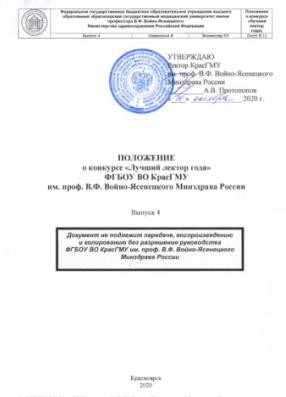 Цель конкурса: Стимулирование деятельности профессорско-
преподавательского состава в области подготовки и издания учебно-
методической литературы, а также повышение качества издаваемых учебных пособий.
Задачи конкурса:
активизация профессорско-преподавательского состава по созданию печатных и
электронных учебных пособий, основывающихся на использовании инновационных методов в образовательном процессе с учетом
компетентностной модели образования;
выявление творческого потенциала профессорско-преподавательского состава университета;
моральное и материальное поощрение преподавателей и кафедр, активно занимающихся подготовкой и изданием учебно-методической литературы;
содействие совершенствованию издательской деятельности университета в современных условиях;
обеспечение образовательного процесса качественными учебными изданиями.
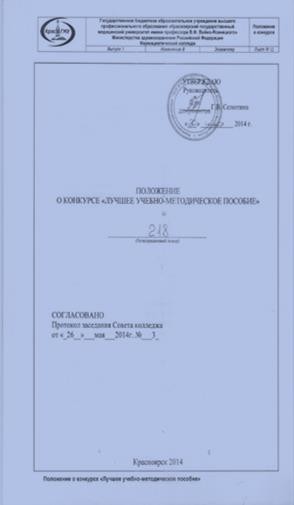 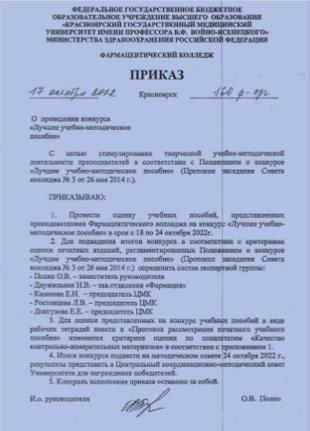 Номинации конкурса
«Лучшее учебное пособие 2023 года»
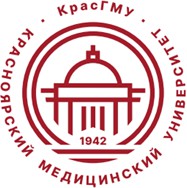 «Лучшее печатное учебное издание»:
по клиническим дисциплинам;
по теоретическим дисциплинам.

«Лучшее печатное учебное наглядное издание»:
по клиническим дисциплинам;
по теоретическим дисциплинам.

«Лучшее образовательное электронное издание»:
-    по клиническим дисциплинам;
по теоретическим дисциплинам.

«Лучшее печатное учебное пособие Фармацевтического колледжа»
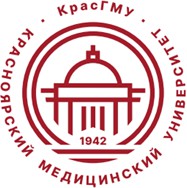 Этапы проведения конкурса
Прием учебных пособий и ОЭИ в УМУ (до 07 ноября 2023 г.).
Передача пособий председателям методических комиссий по специальностям, 	направлениям подготовки (07 ноября 2023 г.).
УМУ
Рассмотрение пособий и выставление баллов в соответствии с критериями.
Заполнение протоколов. Предоставление итогов в УМУ (до 10 ноября 2023 г.).
Метод.
комиссии
Составление сводной таблицы по номинациям, в которой печатные издания и ОЭИ 	размещаются в порядке убывания баллов (10 ноября 2023 г.).
Полная проверка печатных изданий и ОЭИ.
УМУ
Заслушивание итогов рассмотрения пособий.
Открытое голосование.
ЦКМС
На конкурс поданы учебные пособия:
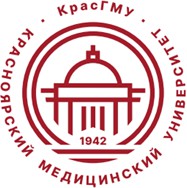 «Лучшее печатное учебное издание»:
по клиническим дисциплинам – 7,
по теоретическим дисциплинам – 8.

«Лучшее	образовательное	электронное издание»
- по теоретическим дисциплинам» – 2.

«Лучшее печатное учебное наглядное издание»
- по клиническим дисциплинам» – 1.
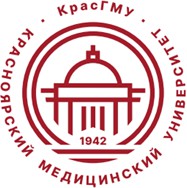 На конкурс «Лучшее учебное пособие» подано 14 учебных изданий:

Институт последипломного образования – 2.
По специальности 31.05.01 Лечебное дело – 4. По специальности 31.05.03 Стоматология – 2.
По специальности 33.05.01 Фармация – 2.
По специальности 37.05.01 Клиническая психология – 4.
Номинация «Лучшее печатное учебное издание по клиническим дисциплинам 2023 года»
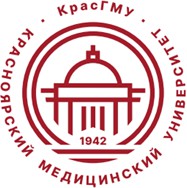 Номинация «Лучшее печатное учебное издание по теоретическим дисциплинам 2023 года»
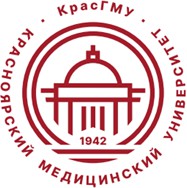 Номинация «Лучшее печатное учебное издание по теоретическим дисциплинам 2023 года»
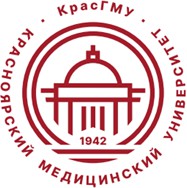 Номинация «Лучшее печатное учебное наглядное издание 2023 года»
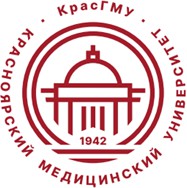 Номинация «Лучшее образовательное электронное издание по теоретическим дисциплинам 2023 года»
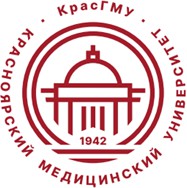 Нормативно-правовая база конкурса
«Лучший учебно-методический комплекс для дистанционного обучения по программам высшего образования»
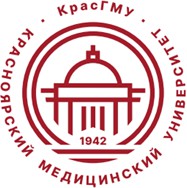 Цель конкурса:
Поддержка инициатив и стимулирование деятельности ППС по использованию ДОТ в учебном процессе Университета и интенсификация работы по использованию современных информационно-коммуникационных средств обучения.
Задачи конкурса:
повышение эффективности обучения в Университете за счет 	использования дистанционных образовательных технологий;
- стимулирование деятельности и творческого потенциала сотрудников
кафедр Университета в использовании ДОТ;
поддержка и поощрение кафедр, активно участвующих в развитии УМК 	для ДО;
- создать банк курсов дистанционного обучения.
- с

-
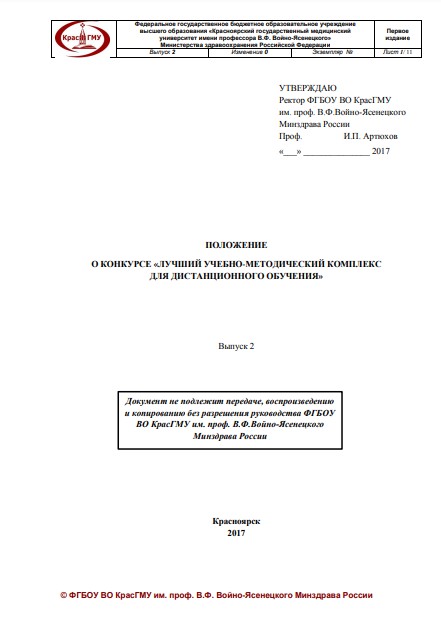 Номинации конкурса
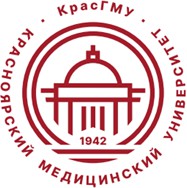 ««Лучший учебно-методический комплекс для дистанционного обучения по программам высшего образования 2023 года»»
«Лучший УМК для ДО»:
по	программам высшего образования» – 4
по	программам дополнительного профессионального образования» – 3
Номинация «Лучший учебно-методический комплекс для дистанционного обучения по программам высшего образования»
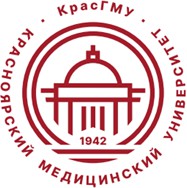 Номинация «Лучший учебно-методический комплекс для дистанционного обучения по программам дополнительного профессионального образования»
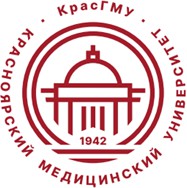 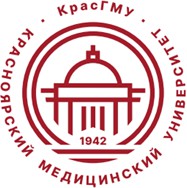 Номинация «Лучший лектор 2023 года»по специальности 31.05.01 Лечебное дело
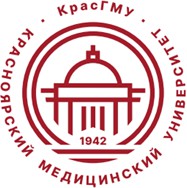 Номинация «Лучший лектор 2023 года» по специальности 31.05.02 Педиатрия
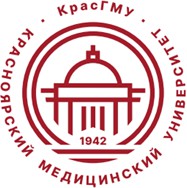 Номинация «Лучший лектор 2023 года» по специальности 31.05.03 Стоматология
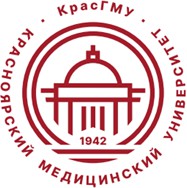 Номинация «Лучший лектор 2023 года» по специальности 33.05.01 Фармация
Номинация «Лучший лектор 2023 года»по специальности  30.05.03 Медицинская кибернетика
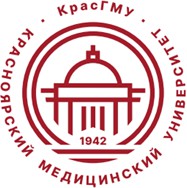 Номинация «Лучший лектор 2023 года» ИПО
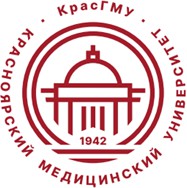 Номинация «Лучший лектор 2023 года»Фармацевтический колледж
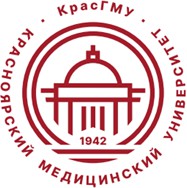 Номинация «Лучшая видеолекция 2023 года» по специальности 31.05.01 Лечебное дело
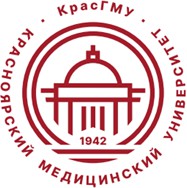 Номинация «Лучшая видеолекция  2023 года» по специальности 31.05.03 Стоматология
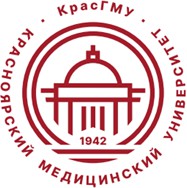 Номинация «Лучшая видеолекция 2023 года» по специальности
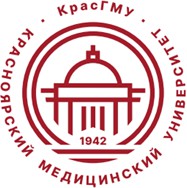 37.05.01 Клиническая психология
Номинация «Лучшая кафедра в направлении "Воспитательная работа» 2023 года"»
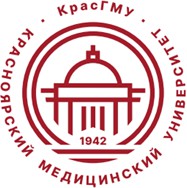 Номинация «Лучшая кафедра в направлении "Профориентация» 2023 года"»
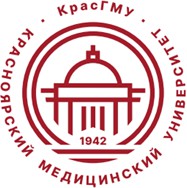 Номинация «Лучшее отделение Фармацевтического колледжа в направлении "Профориентация» 2023 года"»
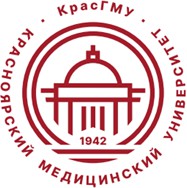 Номинация
«Лучший куратор высшего образования»
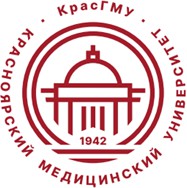 Номинация «Лучшее открытое занятие года» Фармацевтический колледж
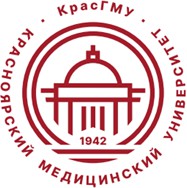 Номинация «Прорыв года»
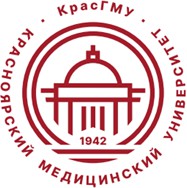 Спасибо за внимание!